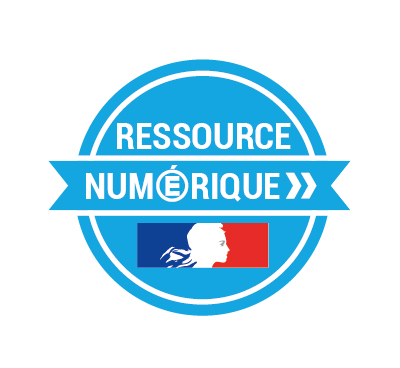 Les Banques de  Ressources Numériques Éducative 
(BRNE) pour les enseignants et leurs élèves
13 BRNE informations via http://ecolenumerique.education.gouv.fr/brne/    et http://eduscol.education.fr/brne
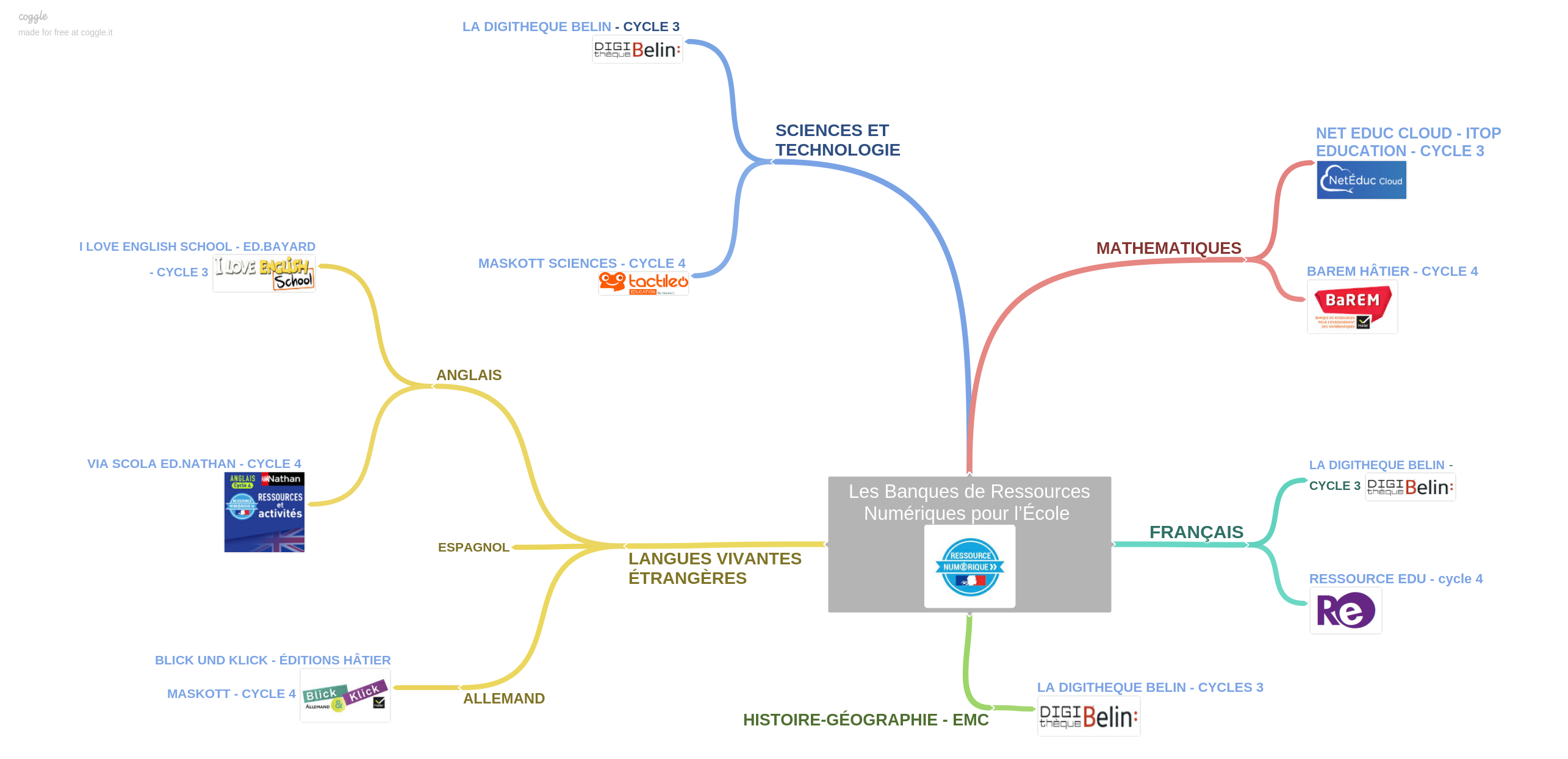 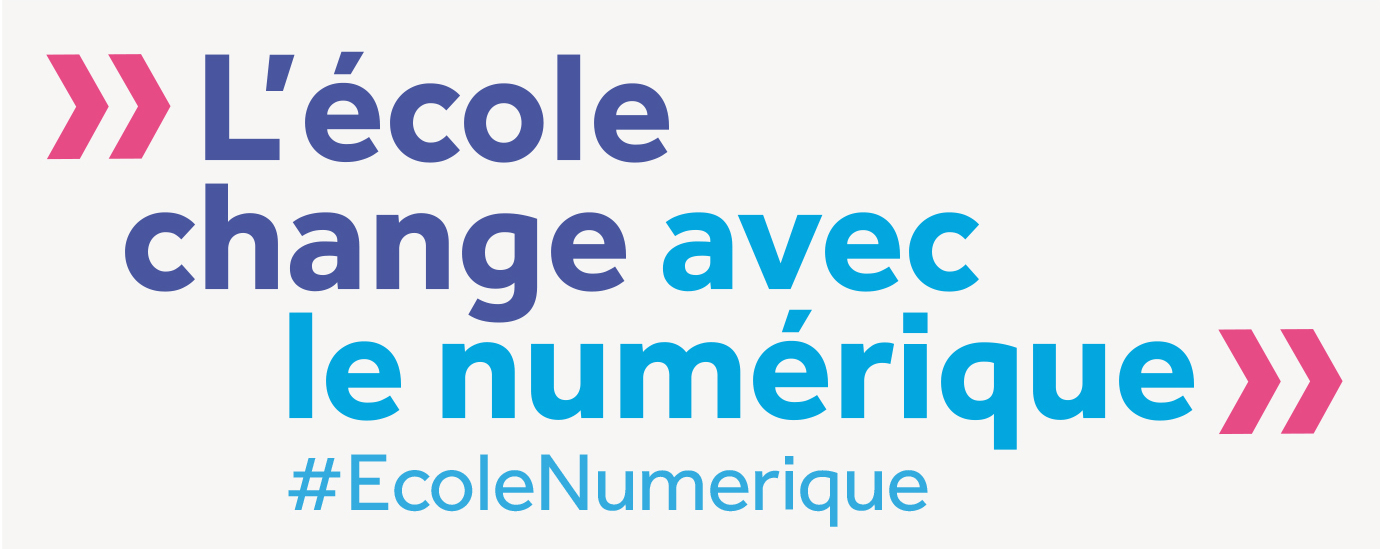 DNE
Plan numérique – Les banques de ressources numériques
Juin 2017
1
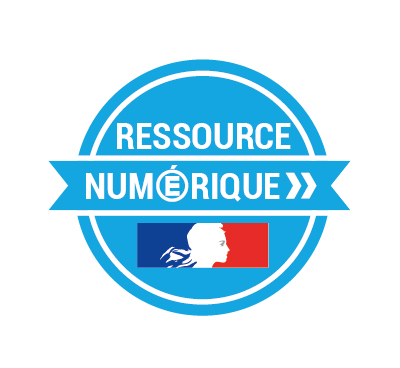 Banques de  Ressources Numériques Éducative 
L’essentiel pour l’enseignant
Enseignants, des ressources numériques mises à disposition et modifiables 
Conception de l’activité, réalisation de celle-ci, évaluation des apprentissages
L’enseignant peut mettre en place une pédagogie différenciée, attribuer individuellement ou collectivement les activités, préparer les activités et les supports de cours, personnaliser et ré-agencer les ressources de la banque, suivre les résultats individuels et collectifs
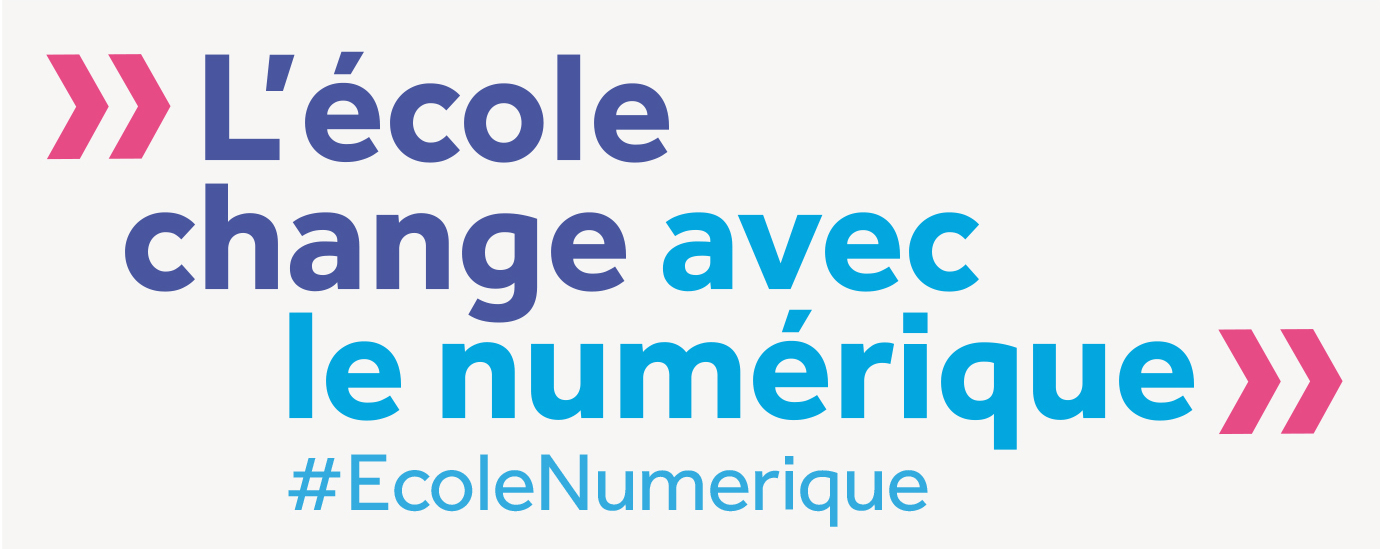 DNE
Plan numérique – Les banques de ressources numériques
Juin 2017
2
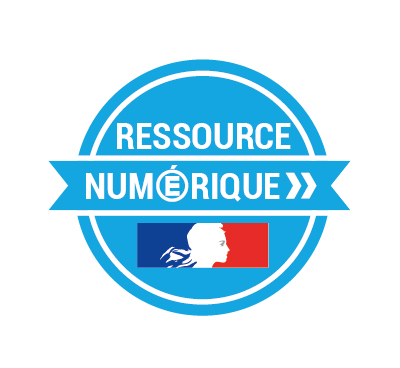 Banques de  Ressources Numériques Éducative 
L’essentiel pour l’élève
En suivant les choix pédagogiques de l’enseignant

Élève, des ressources numériques pour apprendre
Composer, se documenter, disposer de matériaux multimédia, s’entraîner, collaborer …

APPRENDRE avec les atouts du numérique : attrait, interactivité, différenciation, essai-erreur, productions intermédiaires, traces « écrites augmentées » des apprentissages, travaux individuels et collectifs, entrainement et tâches complexes (recherches, flexibilité, vérifications, confrontations, échanges), modalités de travail et différents temps d’apprentissages…
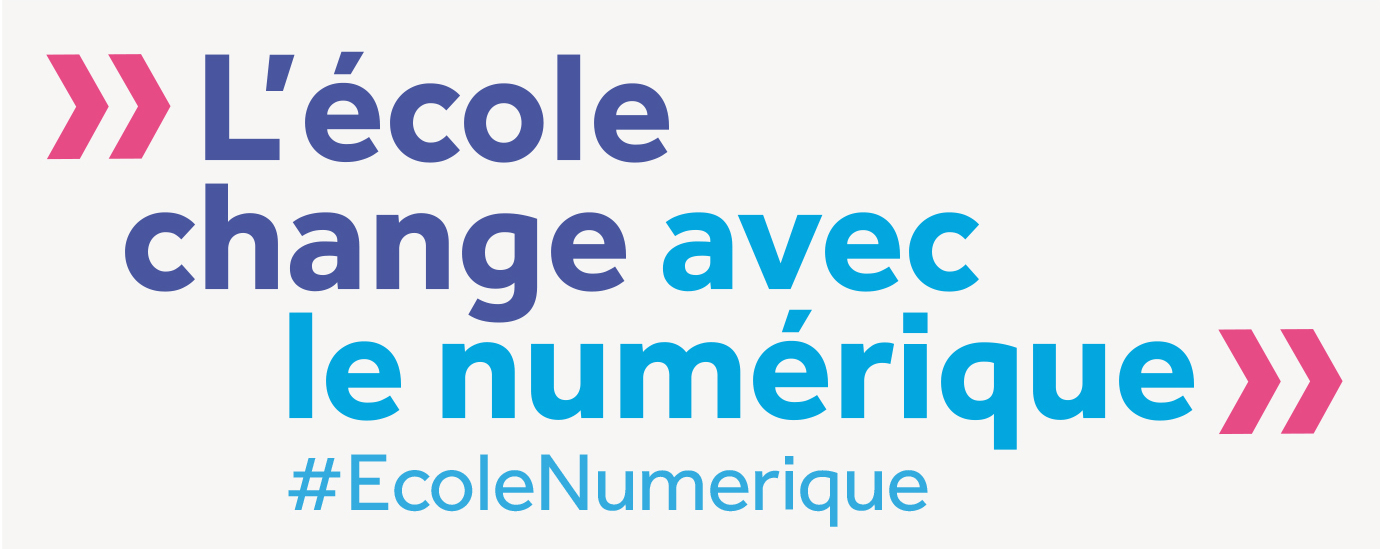 DNE
Plan numérique – Les banques de ressources numériques
Juin 2017
3
Exemple de création de compte et/ou connexion à l’une des banques de ressources (hors ENT)
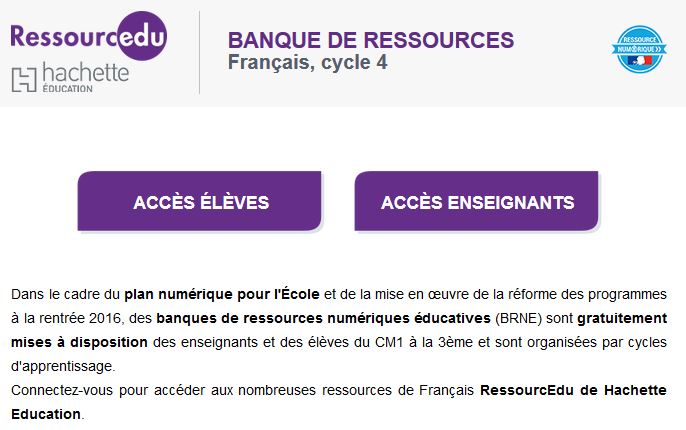 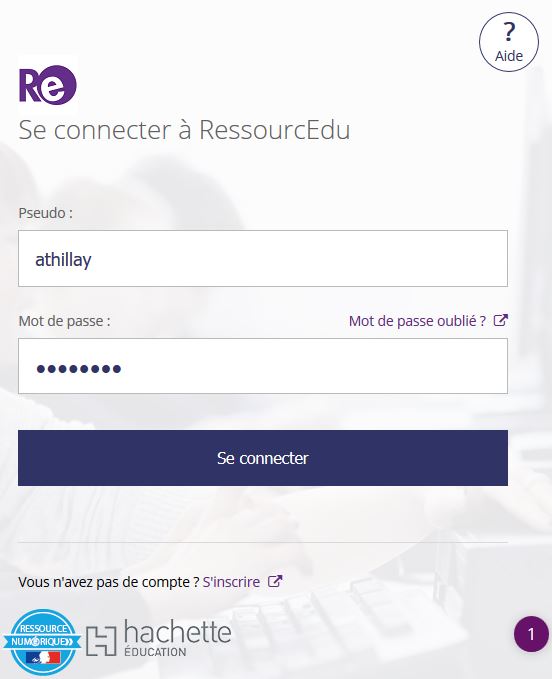 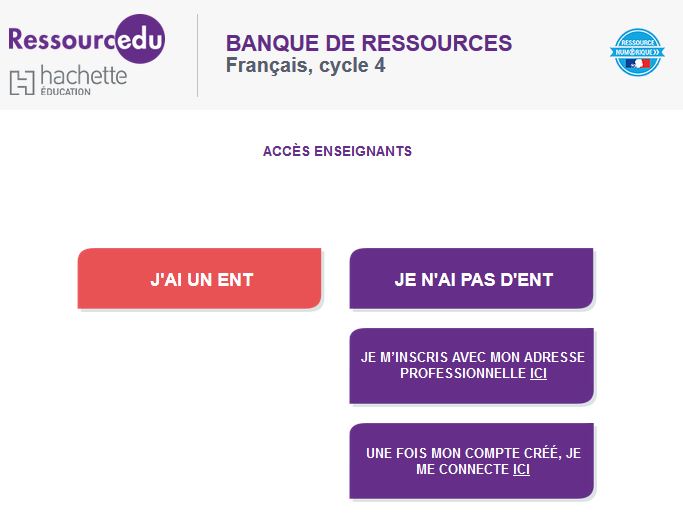 4
BRNE Français cycle 4 : des activités pédagogiques créées par l’enseignant pour ses élèves
via RessourcEdu 
1 – Création d’activités avec les ressources et les exercices d’entraînement
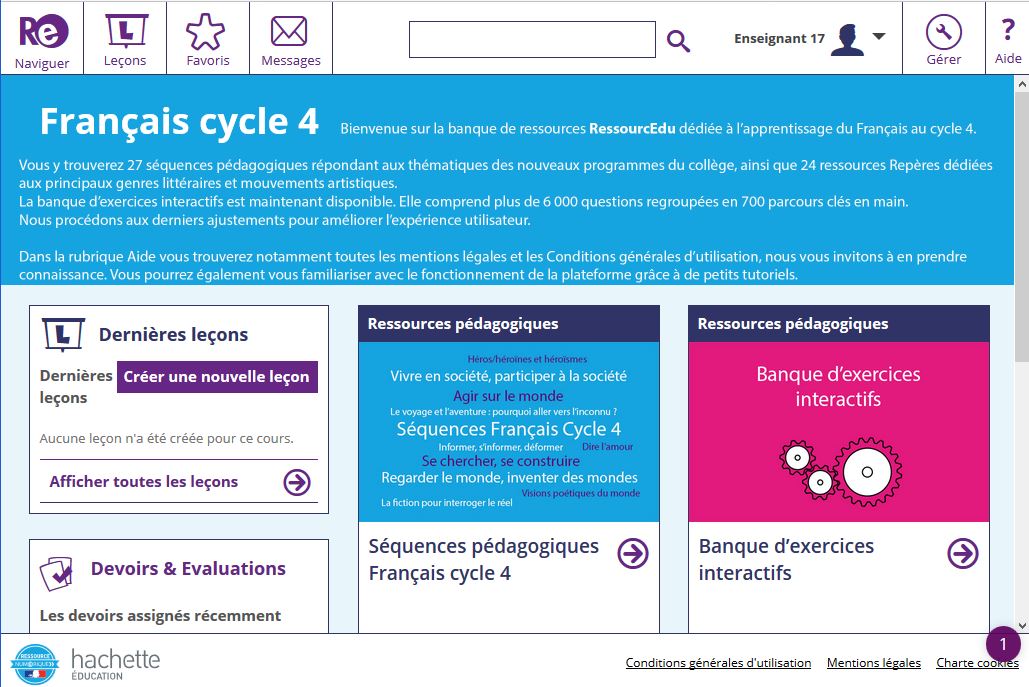 5
BRNE Français cycle 4 : des activités pédagogiques créées par l’enseignant pour ses élèves
via RessourcEdu 
2 – Des ressources organisées pour construire et assigner les leçons et les activités aux élèves
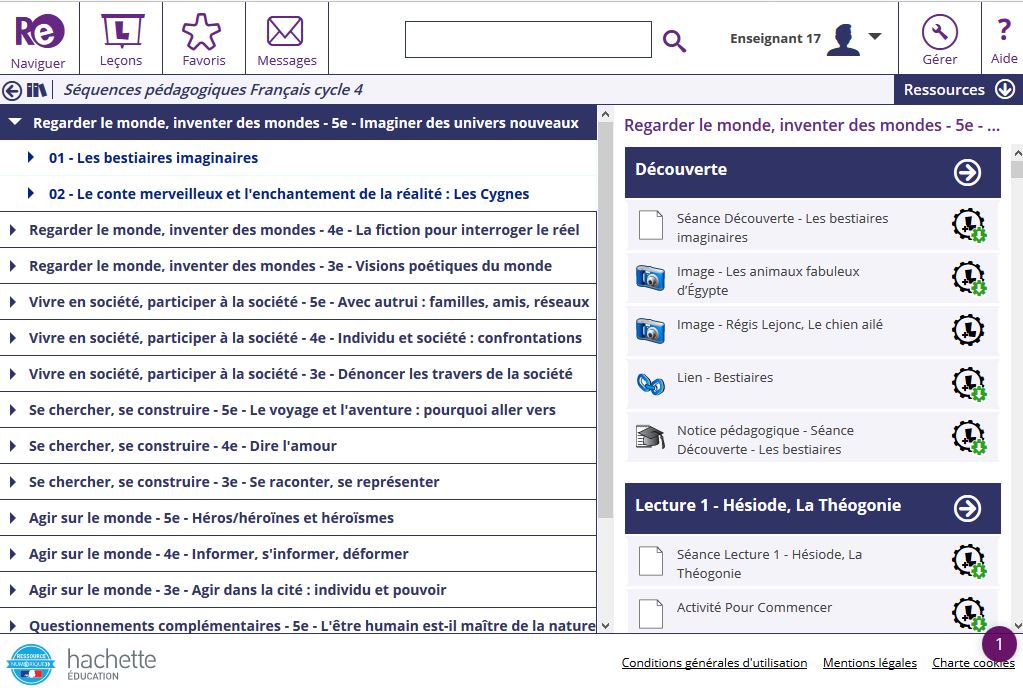 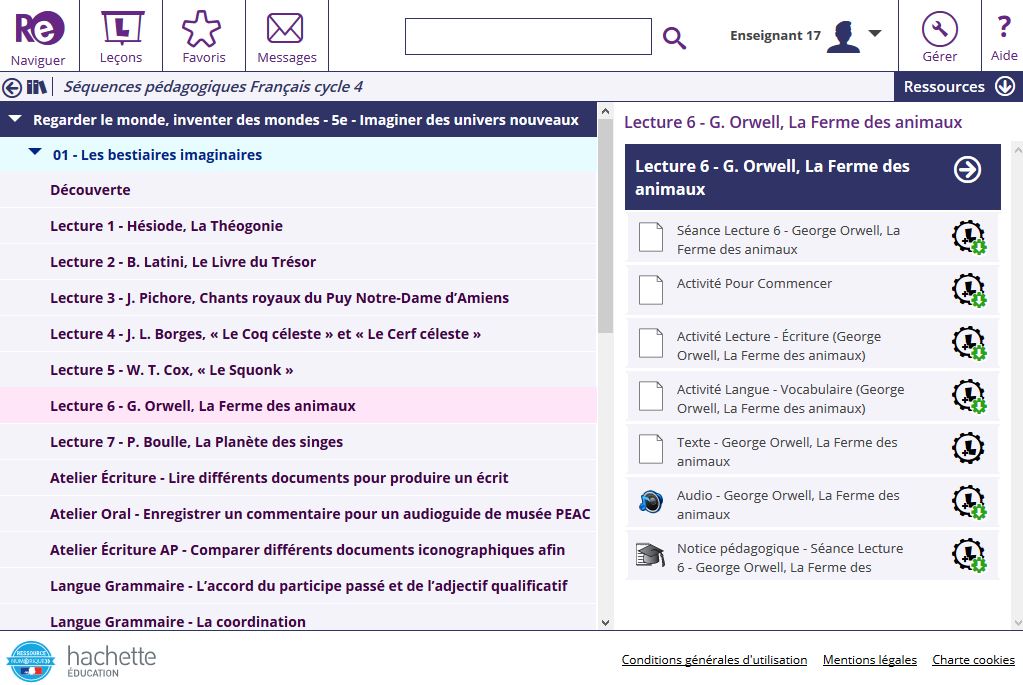 Choix de la séquence		support travaillé		  Activités proposées
6
BRNE Français cycle 4 : des activités pédagogiques créées par l’enseignant pour ses élèves
via RessourcEdu 
3 – Exemple d’exercices d’entraînement
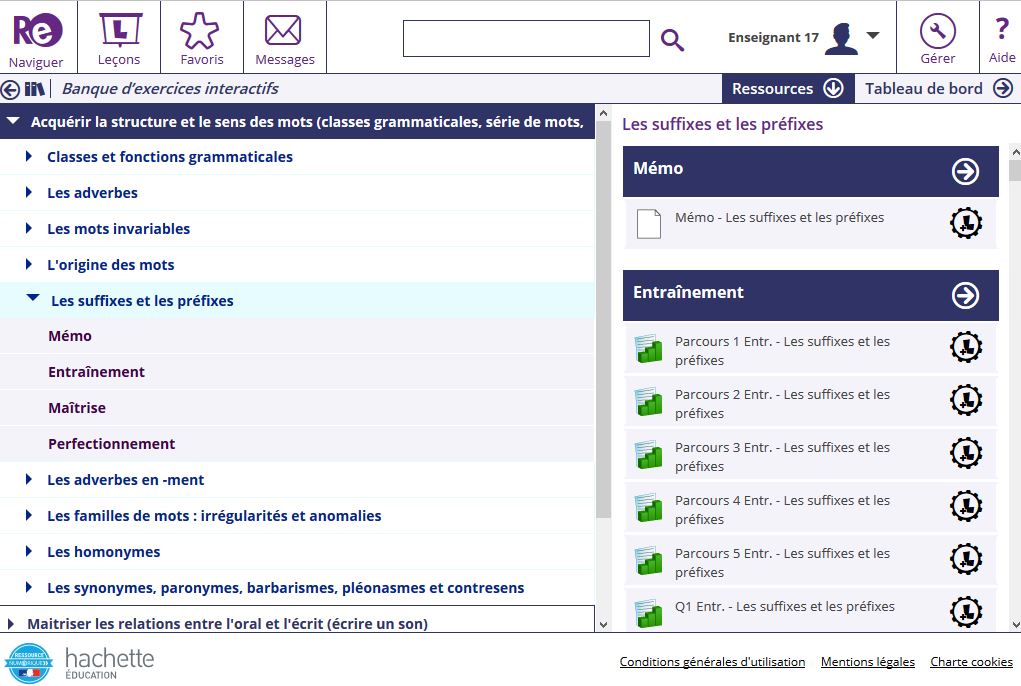 La banque d’exercices d’entrainement propose 700 parcours modifiables  composés de 6 000 éléments
Différenciation suivant le niveau proposé d’activité
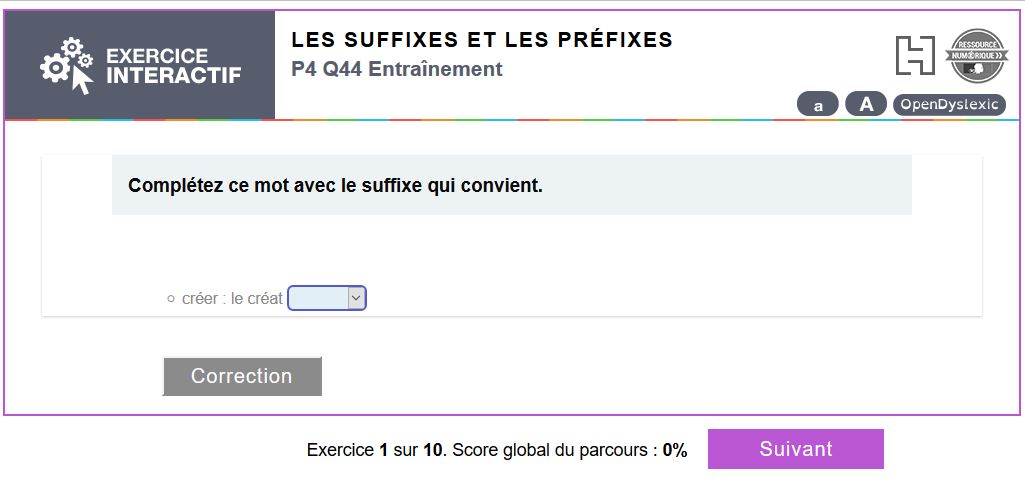 7
BRNE Mathématiques cycle 4 : des activités pédagogiques créées par l’enseignant pour ses élèves 
via Tactileo. Plateforme partagée Mathématiques, Sciences (PC, SVT, technologie), Allemand cycle 4 et Allemand cycle 3
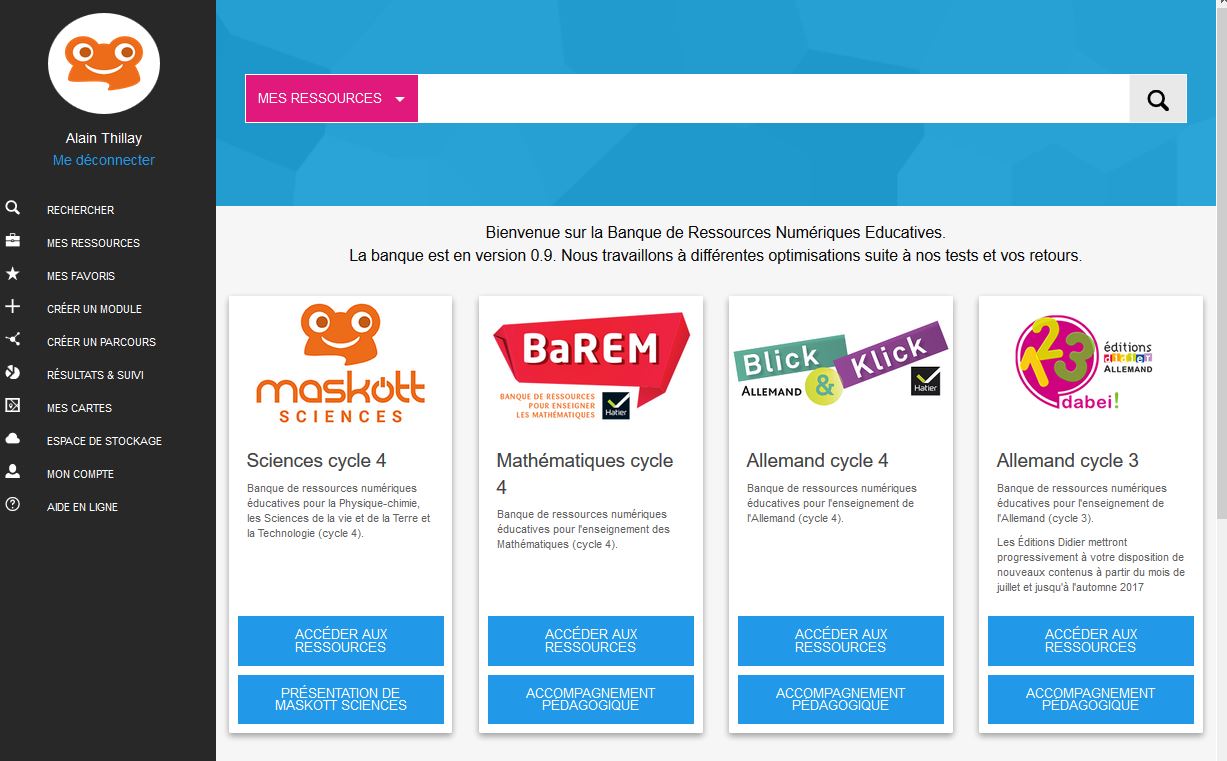 Exemples de ressources disciplinaires
Des pistes d’accompagnement (tutoriels, sites compagnons)
8
BRNE Mathématiques cycle 4 : des activités pédagogiques créées par l’enseignant pour ses élèves 
via Tactileo
1 – Typologie des ressources disponibles & exemples de tutoriels proposés
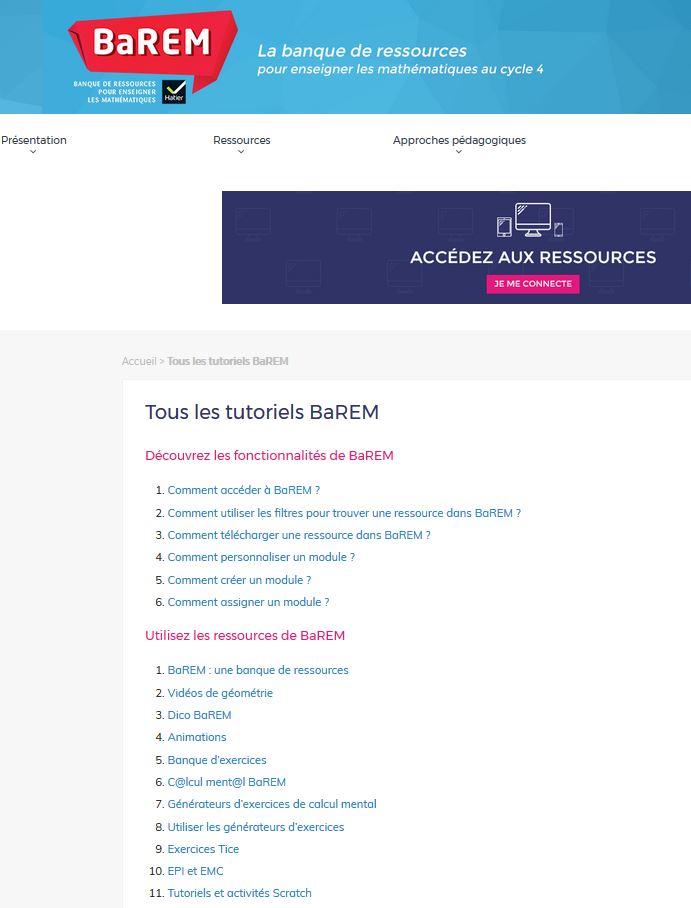 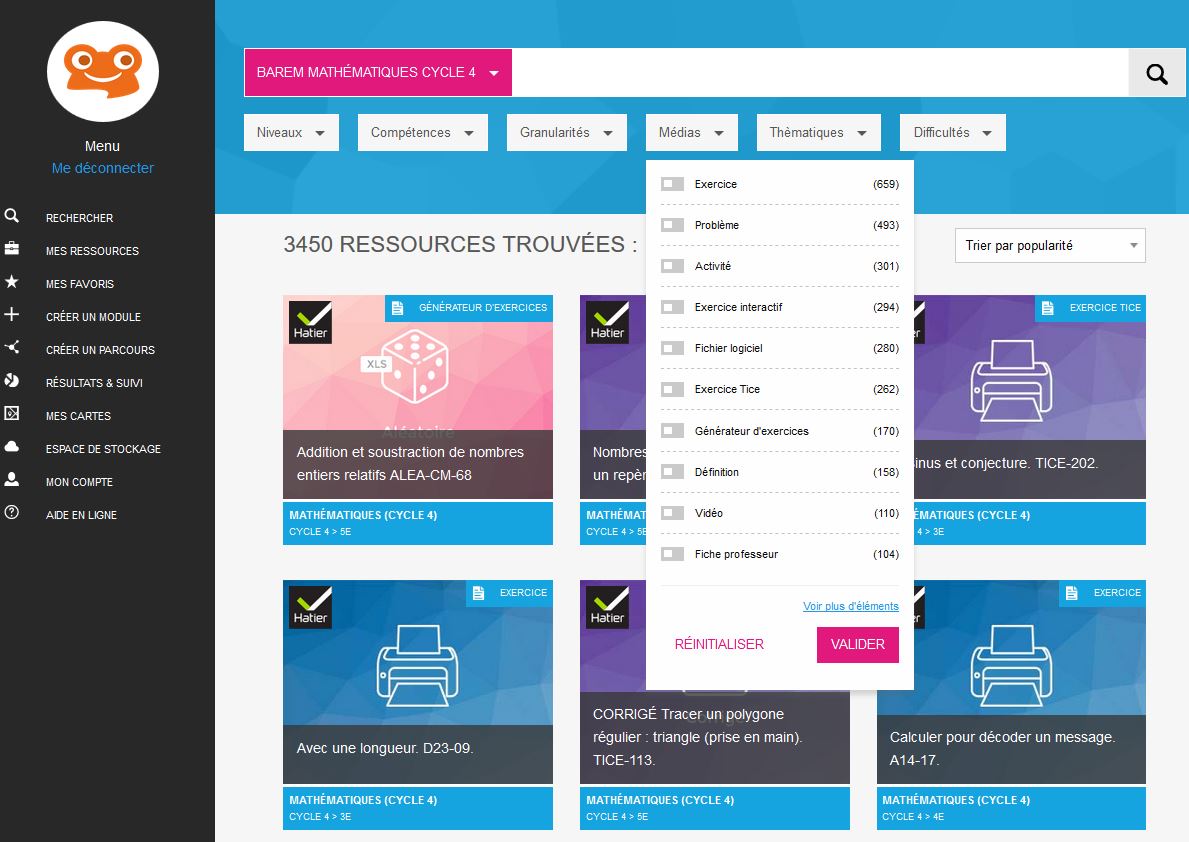 9
BRNE Mathématiques cycle 4 : des activités pédagogiques créées par l’enseignant pour ses élèves 
via Tactileo
3 – Exemples d’outils disponibles pour la création d’activités suivant les thèmes travaillés
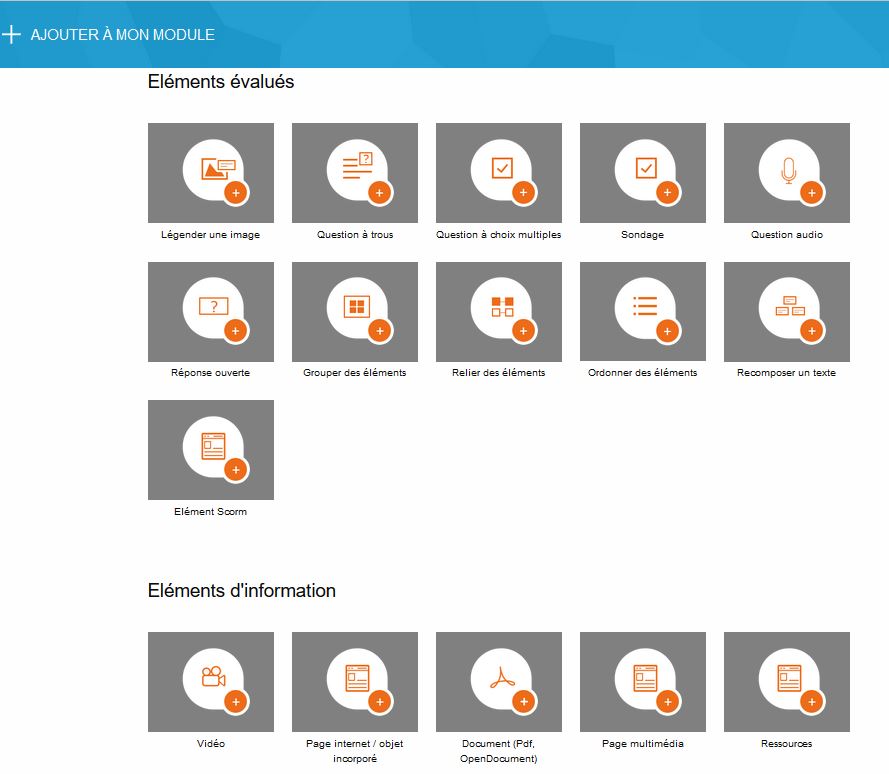 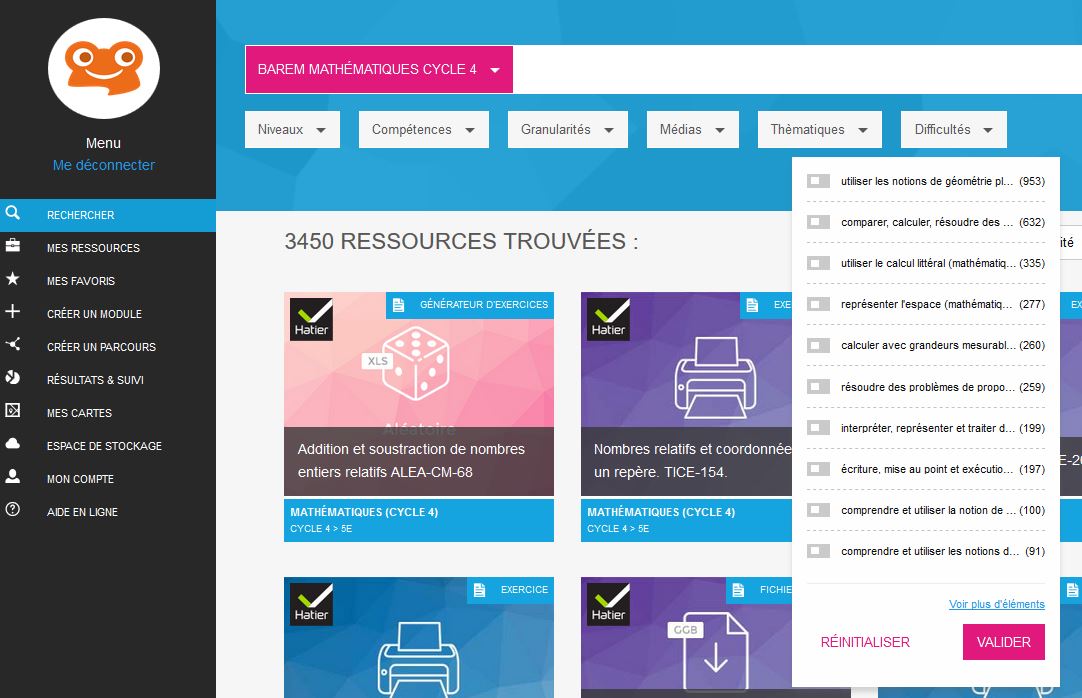 10
BRNE Mathématiques cycle 4: des activités pédagogiques créées par l’enseignant pour ses élèves 
via Tactileo
4 – Exemple de grain méthodologique
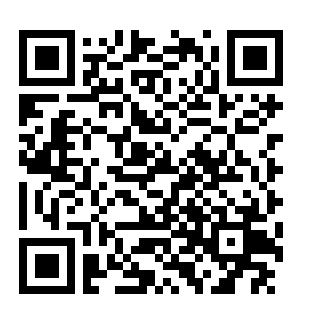 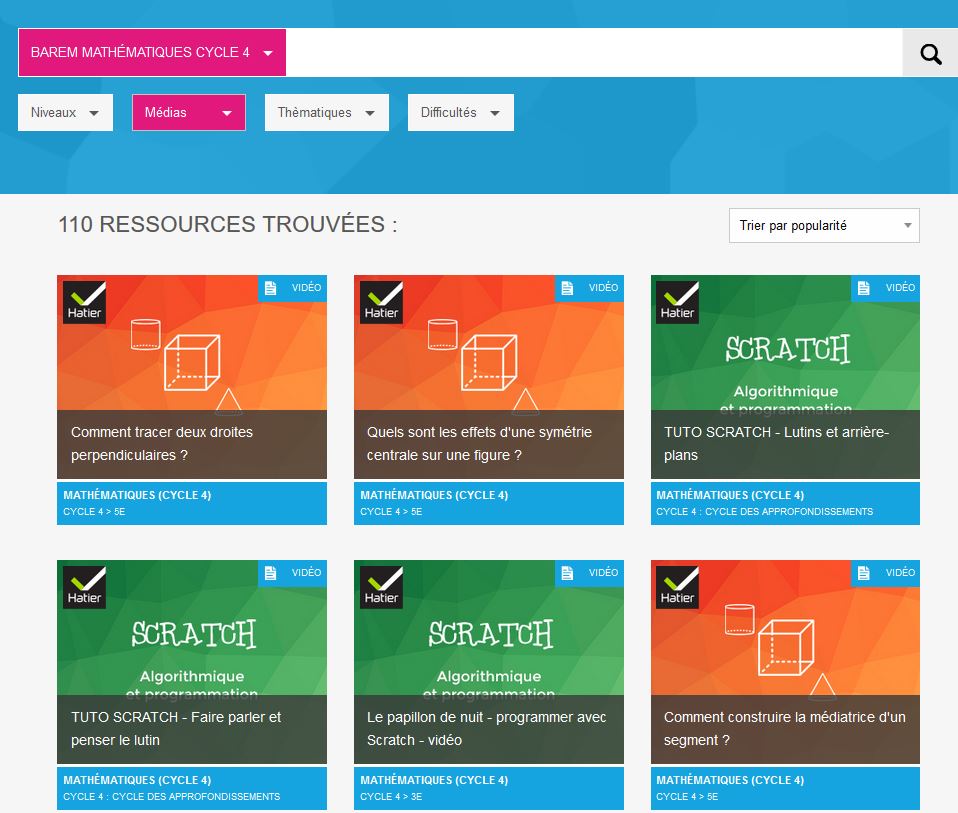 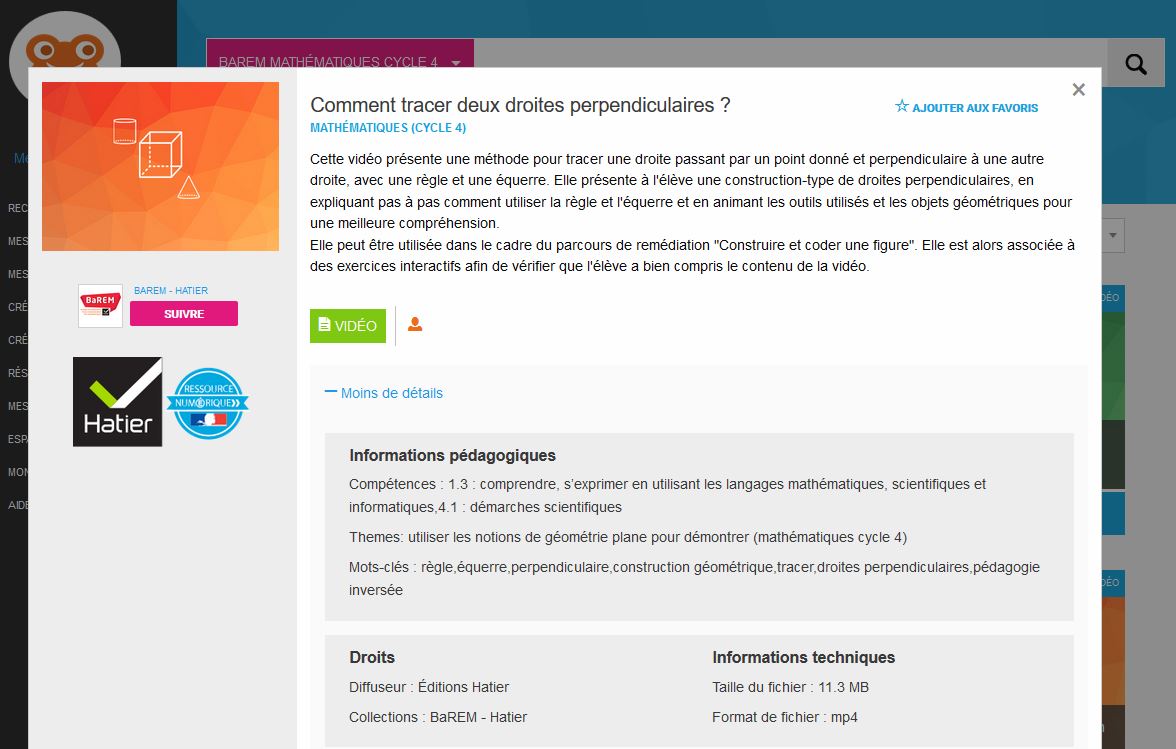 11
BRNE Mathématiques cycle 4 : des activités pédagogiques créées par l’enseignants pour ses élèves 
via Tactileo

5 – Exemple d’activités d’entrainement
Variété des activités d’entrainement
Travail effectué en temps limité avec indication des réussites et de la durée de réalisation pour une auto évaluation possible de l’élève
Génération des questions aléatoires permettant de maintenir l’intérêt de l’entrainement (en lien avec le niveau choisi)
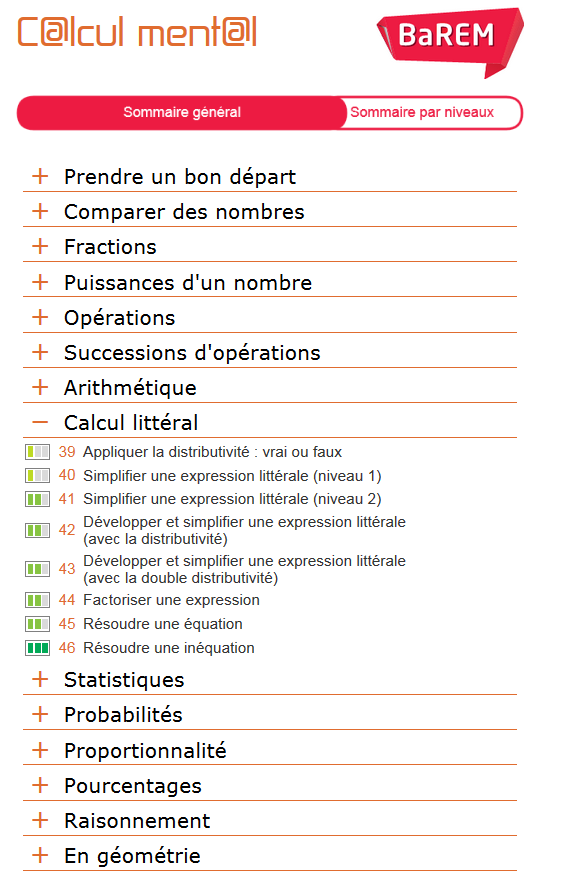 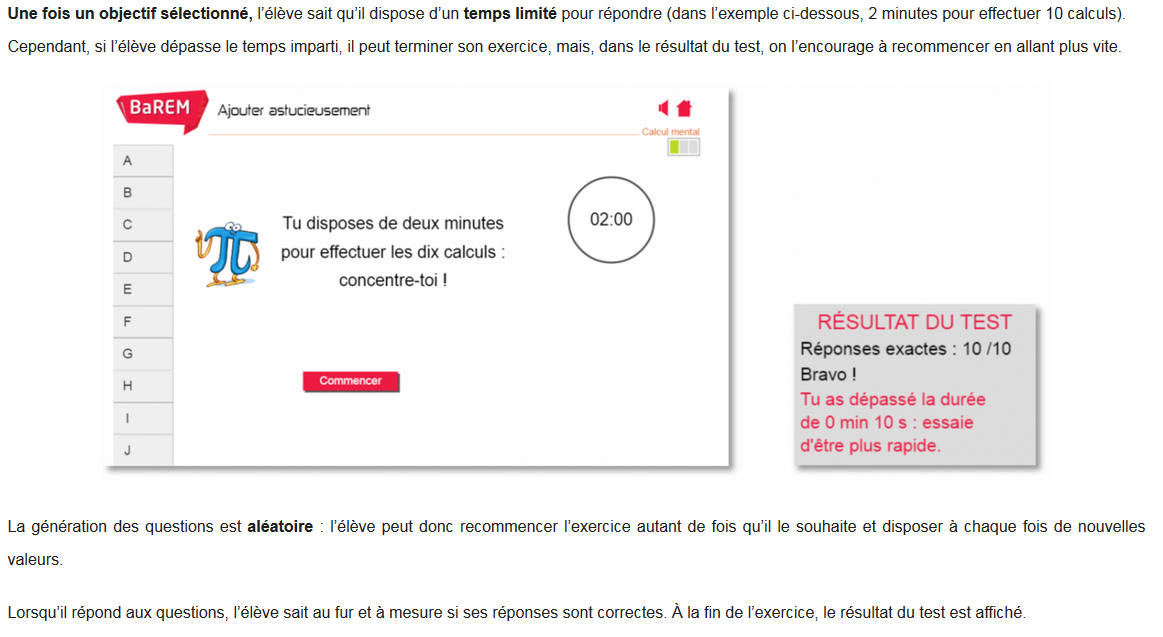 Détail pour un type d’entrainement
Différenciation par le niveau de difficulté de l’activité
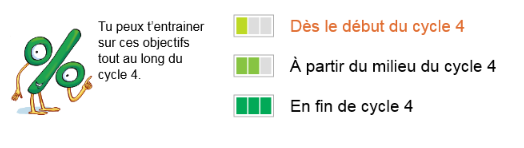 12
BRNE : des activités pédagogiques créées par l’enseignant pour ses élèves
Exemple : Plateforme partagée pour Français, Histoire Géographie, Sciences cycle 3 et HG cycle 4
1 – Recherche  des ressources et aperçu
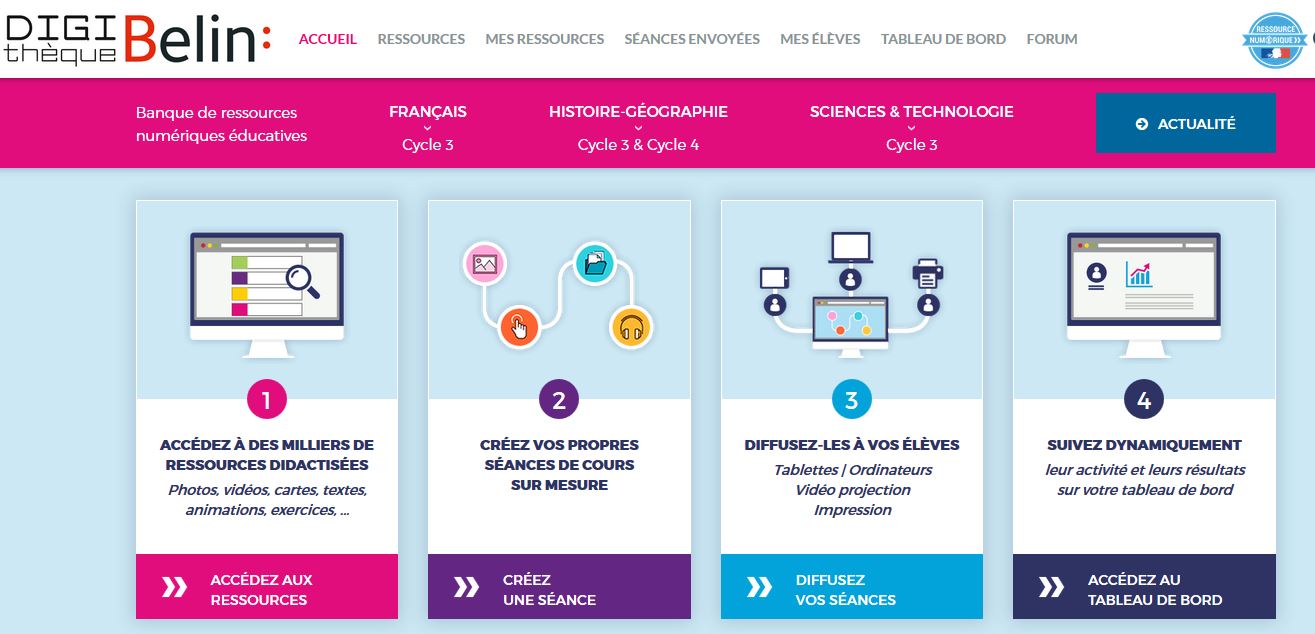 Exemple des options de filtre pour la recherche de ressources
Exemple de support audio permettant de travailler la compréhension orale
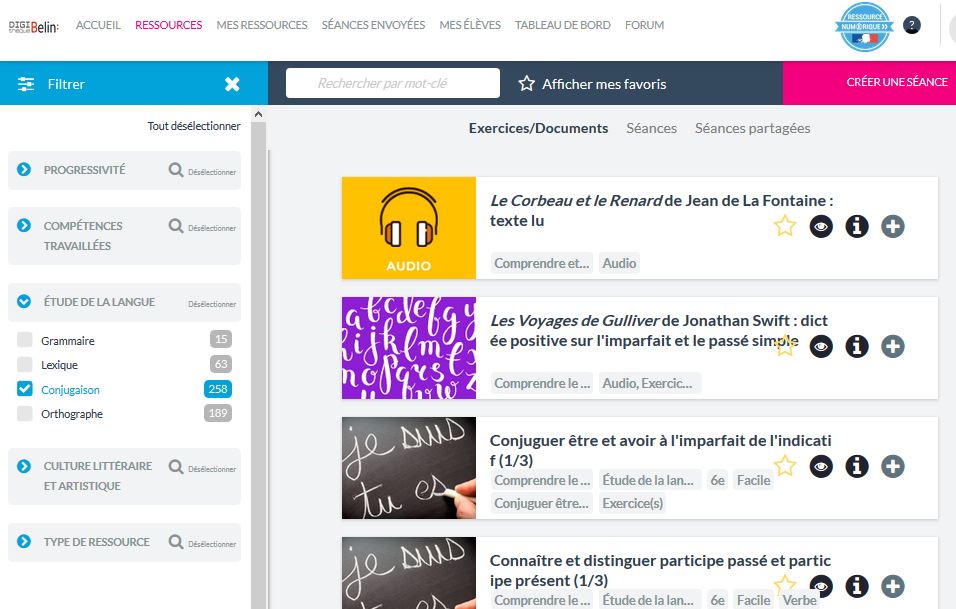 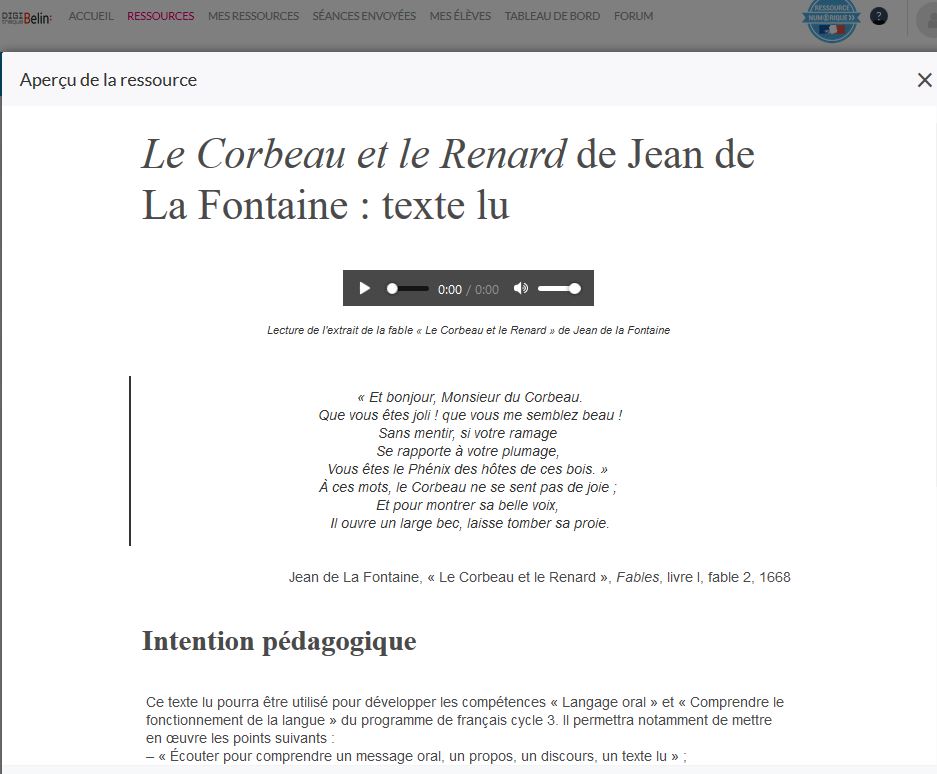 13
BRNE : des activités pédagogiques créées par l’enseignant pour ses élèves

2 – Module de construction d’exercices et activités
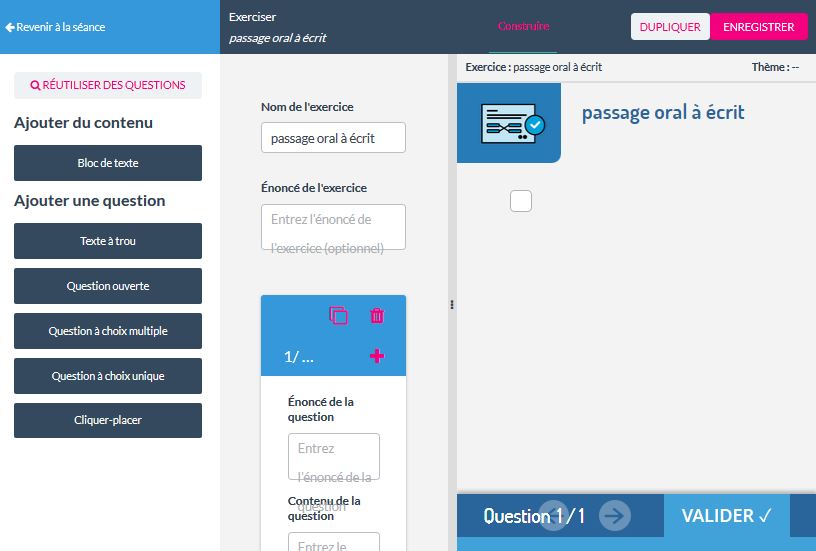 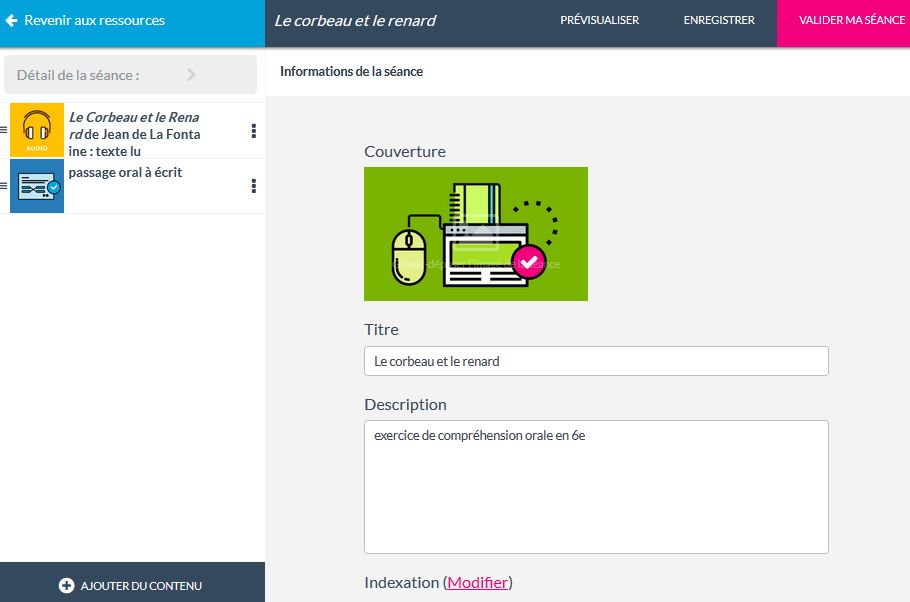 Exemple des options de création pour les questions/réponses (dont question ouverte)
Exemple simplifié d’articulation du support étudié et de l’activité à réaliser
14
BRNE : des activités pédagogiques créées par l’enseignant pour ses élèves

3 – Assignation des activités à ses élèves
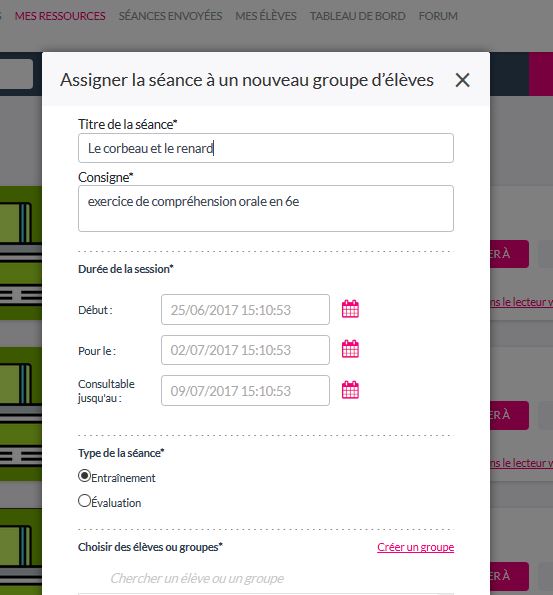 Personnalisation des parcours
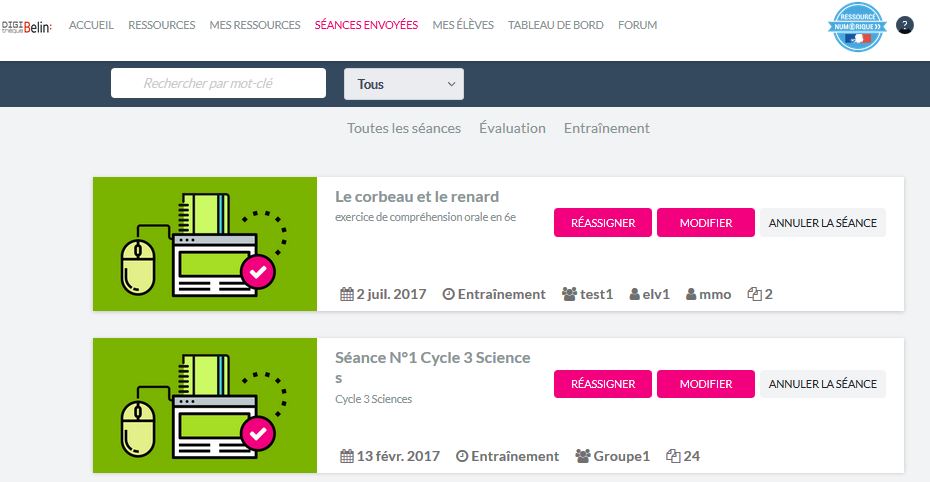 Exemple d’assignation d’activités par groupe et par élève
15